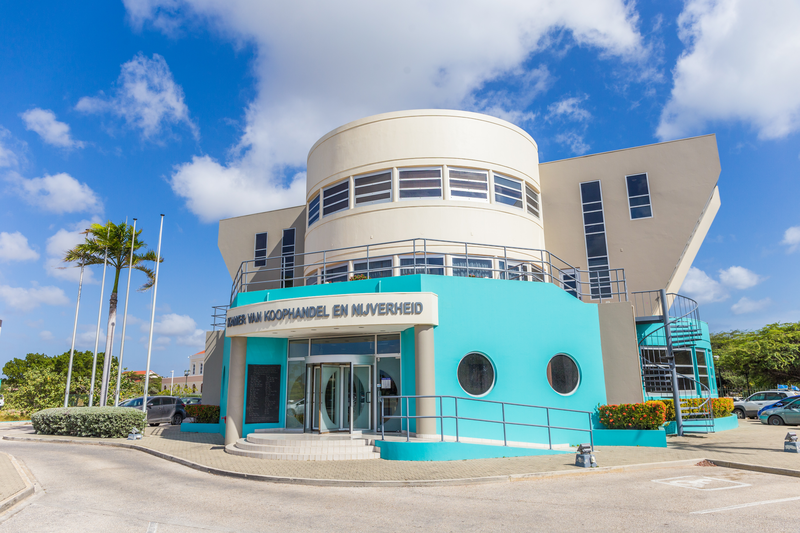 Chamber of  Commerce 			and Industry
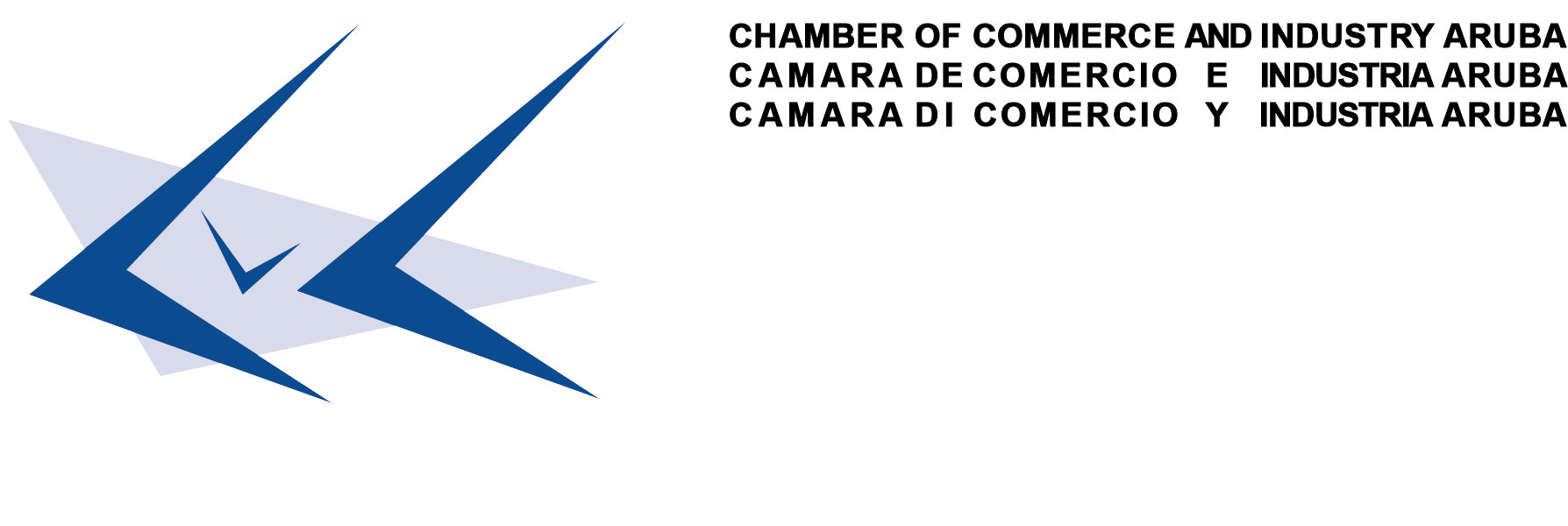 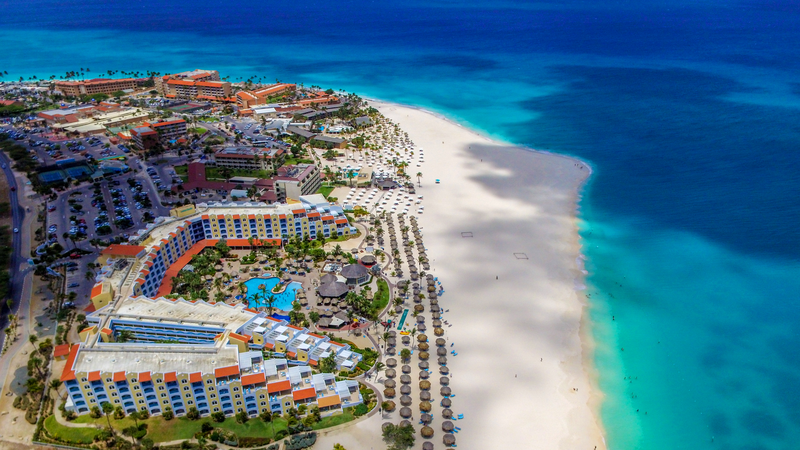 Vision of the Chamber
“To be the primary resource center for the business community in Aruba and foster a prosporous entrepreneurial environment”
Number of newly registered and still active companies by year of establishment. 1980-2021
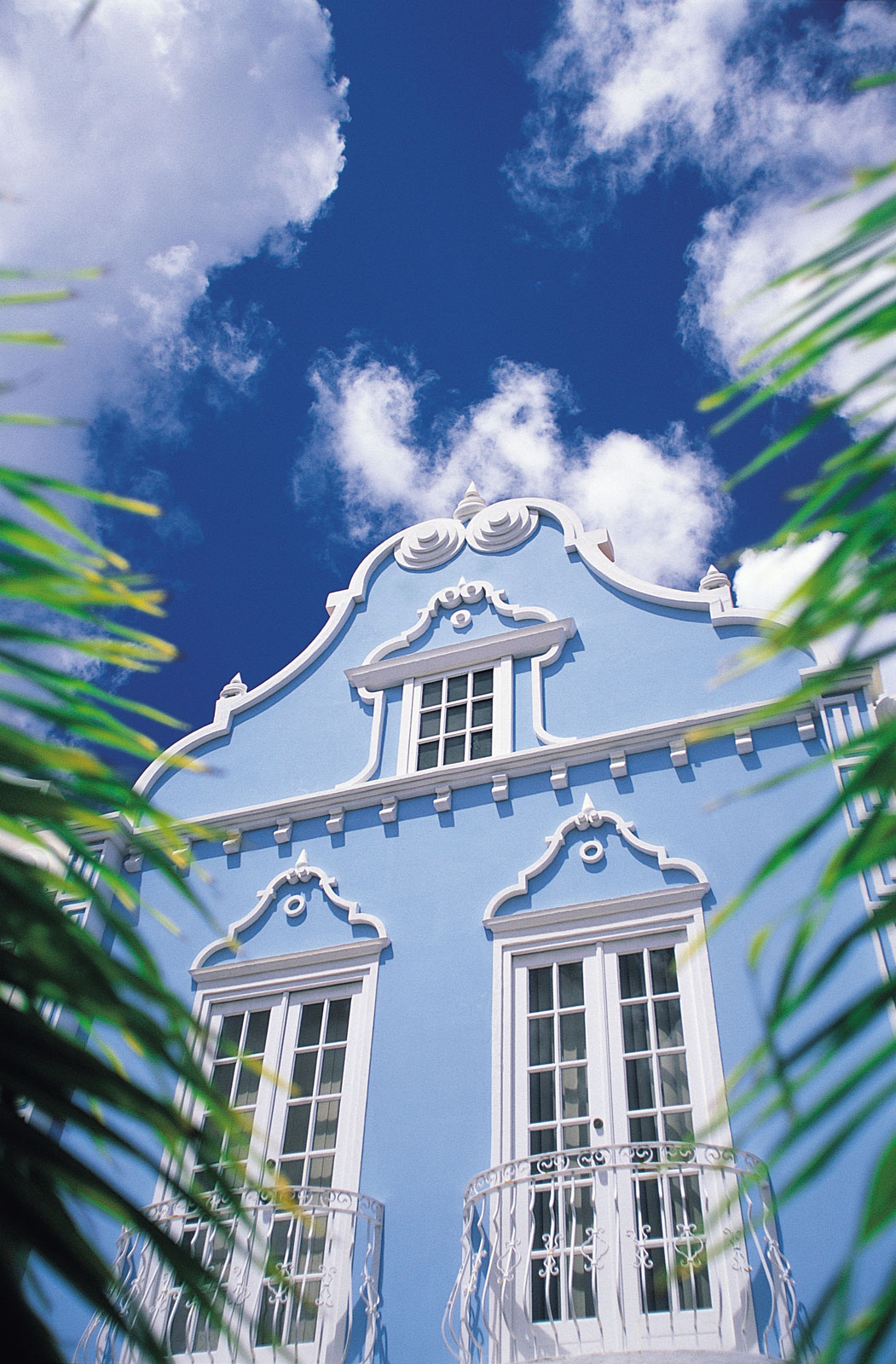 18.579
Active companies in Register of the Chamber of Commerce
Companies in Aruba
5 most important sectors
3,700
2,278
1,944
1,861
2,141
Wholesale
Consultancy
Construction
Financial
Hotel & food
Professional, scientific and technical activities
Accommodation and food service activities
Wholesale and retail trade; repair of motor vehicles and motorcycles
Construction sector
Financial and insurance activities
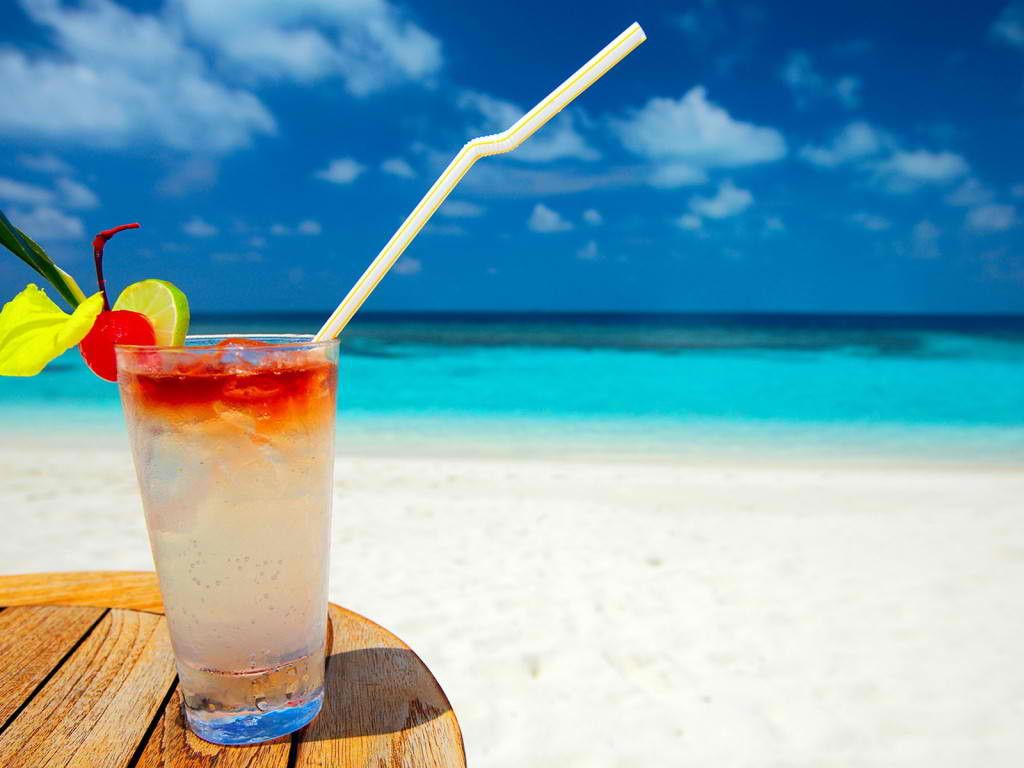 Economic activities within the sector “Accommodation and food service activities”
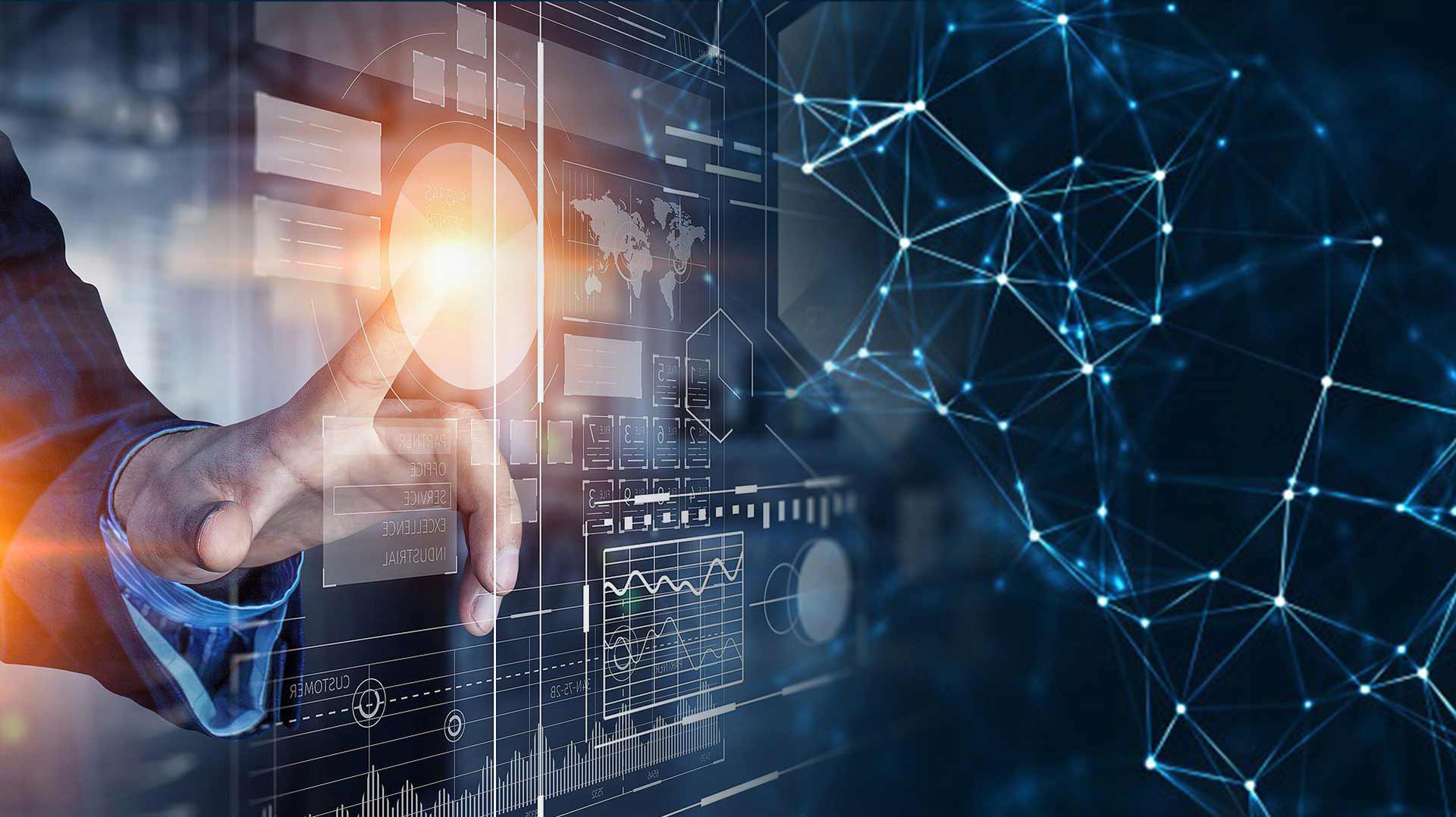 Economic activities within the sector:
“Professional, scientific and technical activities”
The Chamber of Commerce can provide other kind of info relevant for trade or investment purposes:
Info from our registry
Companies by region
Companies by legal form
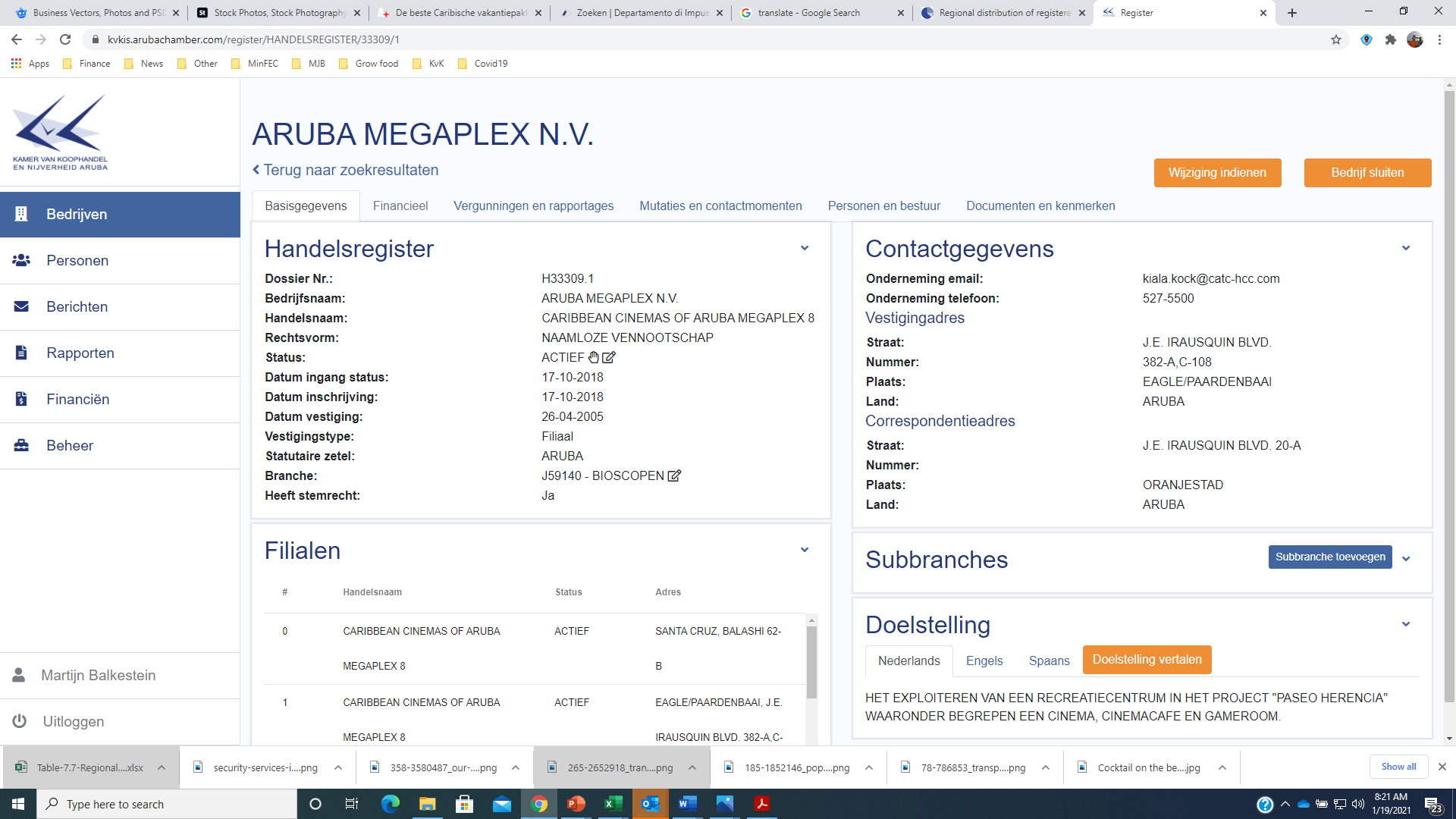 Source: CBA
New registrations in 2020			Cancellations and liquidations in 2020
In total 1,264					In total 566
Trade and investment opportunities in Aruba
Economy
Security
Population
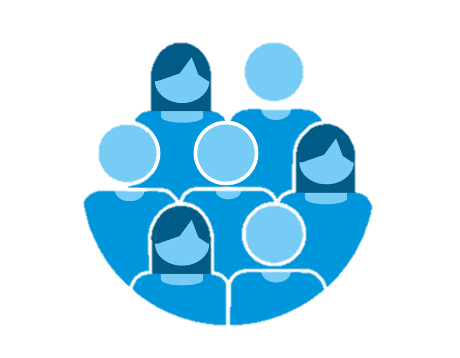 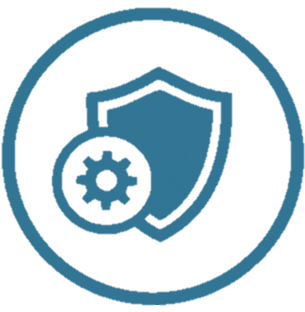 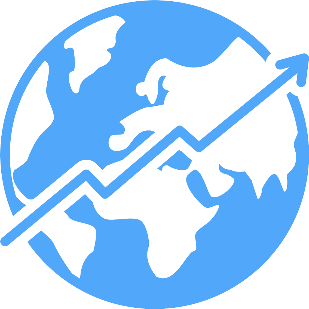 Aruba ranks #10 in the world with regard to population density
Aruba ranks #23 in the world with regard to car density
Connectivity is of high quality, with more phones than people in the Island.
Multy-divers: people from 133 countries are living in Aruba
Most people speak 4 languages
Polítical stability
Support from Netherlands
Low crime rates
Outside the hurricane belt
Low level of inflation
Currency pegged to the US dollar
Strategic location
Connectivity
ICT infrastructure
Skilled workfore
Judicial system
Tax incentives
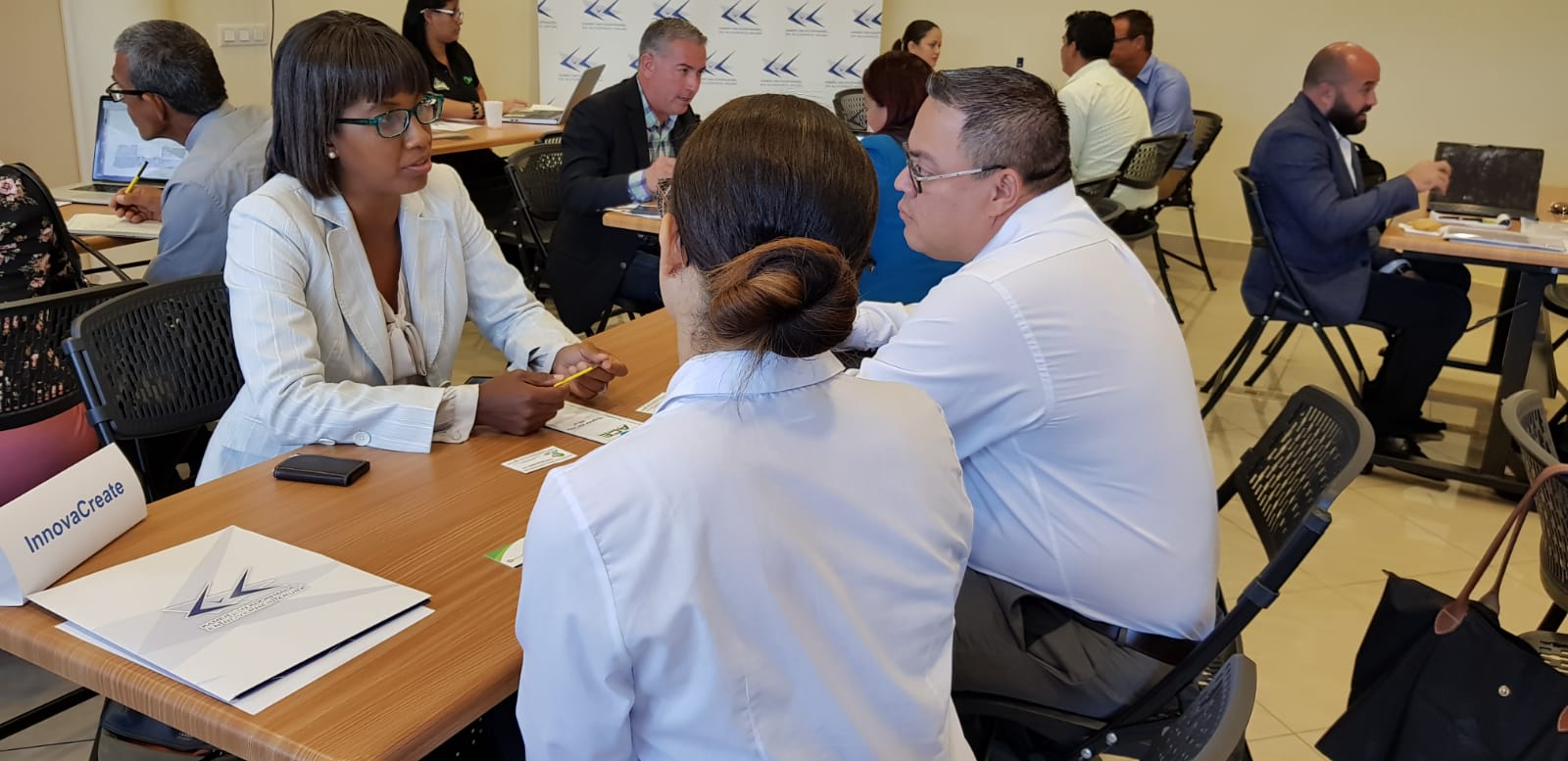 The Chamber of Aruba can help you. We:
Organize matchmaking
Facilitate trade missions
Provide personal business consultations
Give training and courses
Providing statistics about companies
Provide online registration of your company
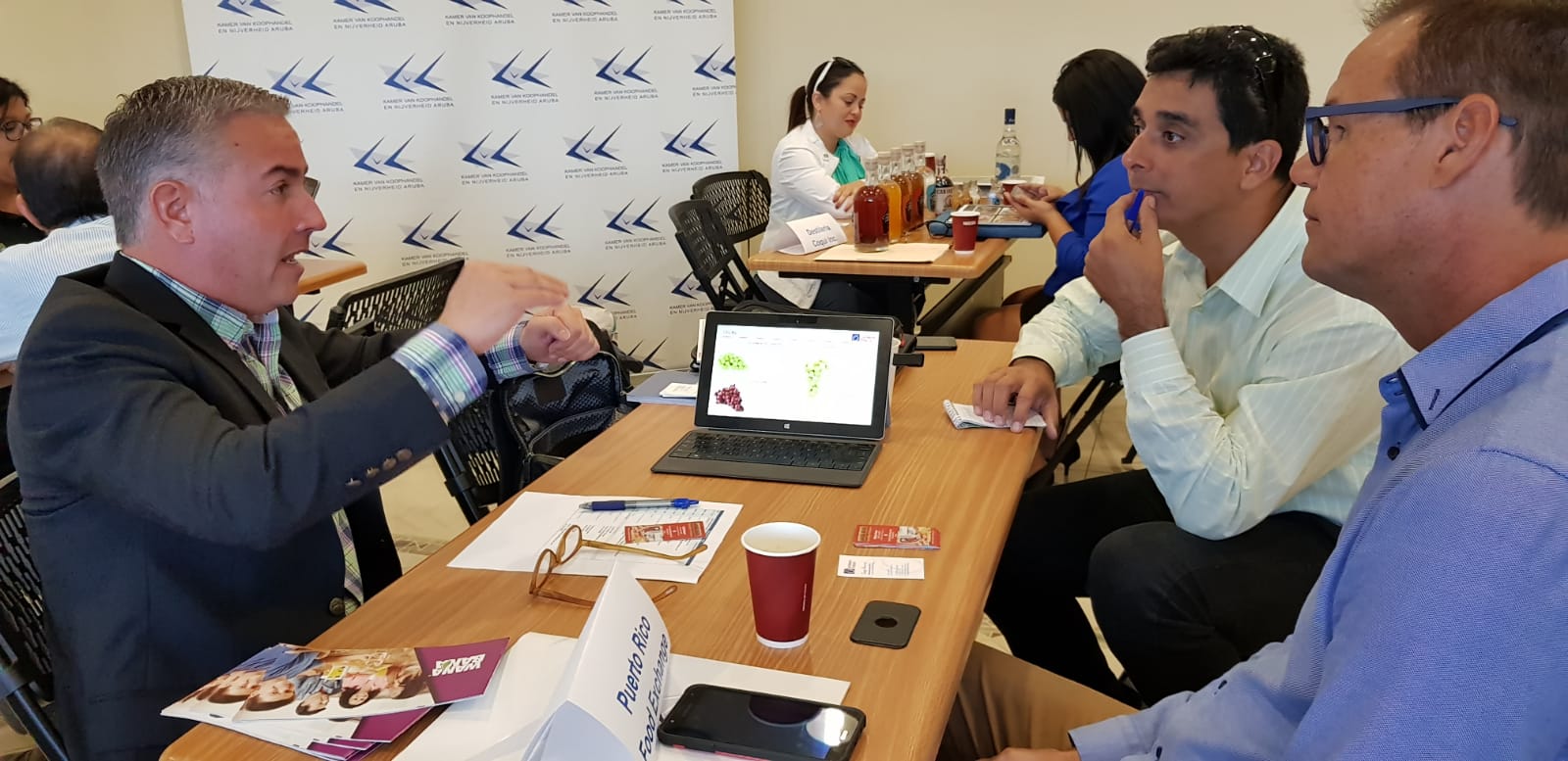